LES IDE DE CONCEPTION
Myriam BAKAYOKO  Manon RAJAONARIVELO Jeremy MICHEL André NOEL Guillaume GEBAVI Arthur AGERON Fabien SIMON - G6S2
Sommaire
Qu’est ce qu’un IDE ?

Quelques IDE de conception

Argo UML

Microsoft Visual Studio 

Power AMC

Conclusion
Qu’est ce qu’un IDE ?
Un IDE de conception est un logiciel permettant de concevoir le squelette de son application, la partie « spécification ».
Quelques IDE de conception…
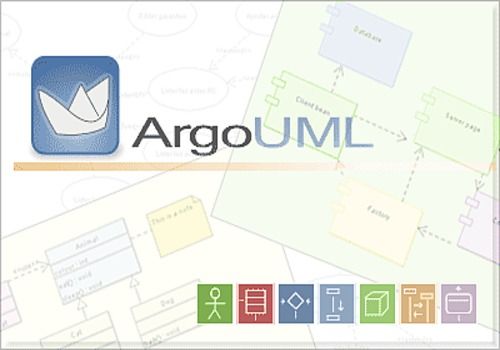 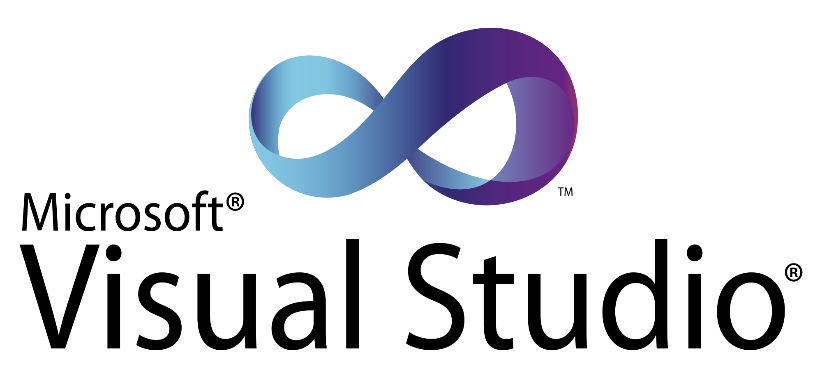 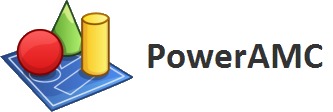 ARGO UML
ArgoUML est un AGL (Atelier de Génie Logiciel) UML écrit en java et disponible sous licence BSD (licence libre).
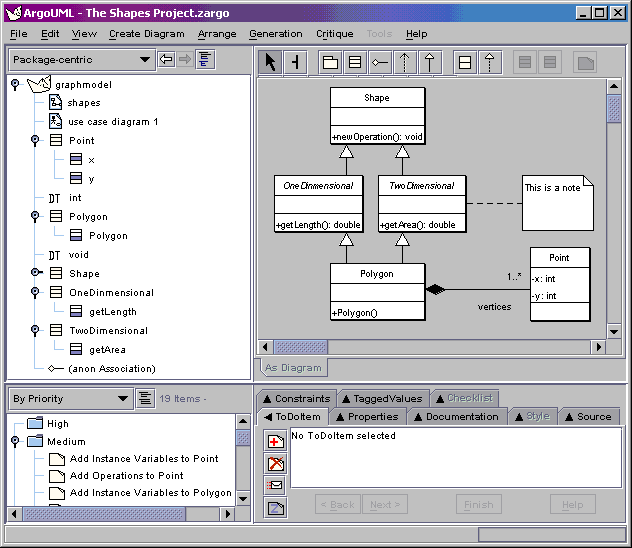 ARGO UML
Avantages
-Logiciel libre
-Facile d'utilisation
-Programmé en Java
-Diagramme UML
-Analyse du fonctionnement facile
-Sources d'ArgoUML disponible sur le web
-Génération de code
-Suis de près les normes UML2
-Le plus intéressant des logiciels libre
Inconvénients

-N’utilise pas la notation UML pour la visibilité des attributs et des méthodes

-Moins complet que d’autres logiciels payants
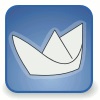 Visual Studio
Visual Studio est un ensemble complet d'outils de développement permettant de générer des applications Web ASP.NET, des Services Web XML, des applications bureautiques et des applications mobiles.
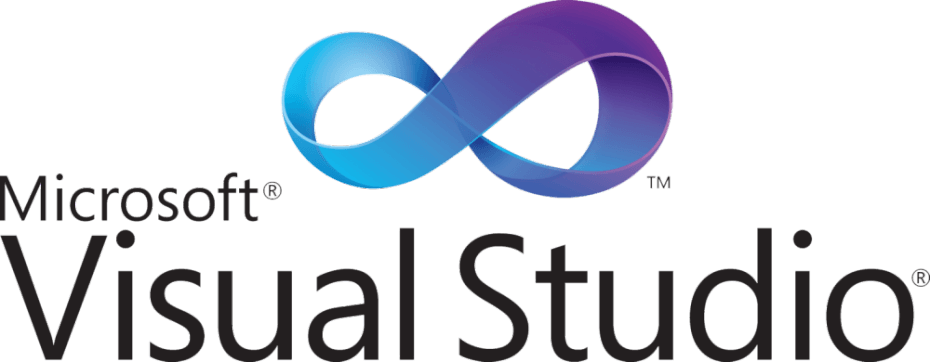 Inconvénients

-n’utilise pas la notation UML pour indiquer la  visibilité des at tributs et                                                      des méthodes:
+ pour public
- pour private
Visual Studio
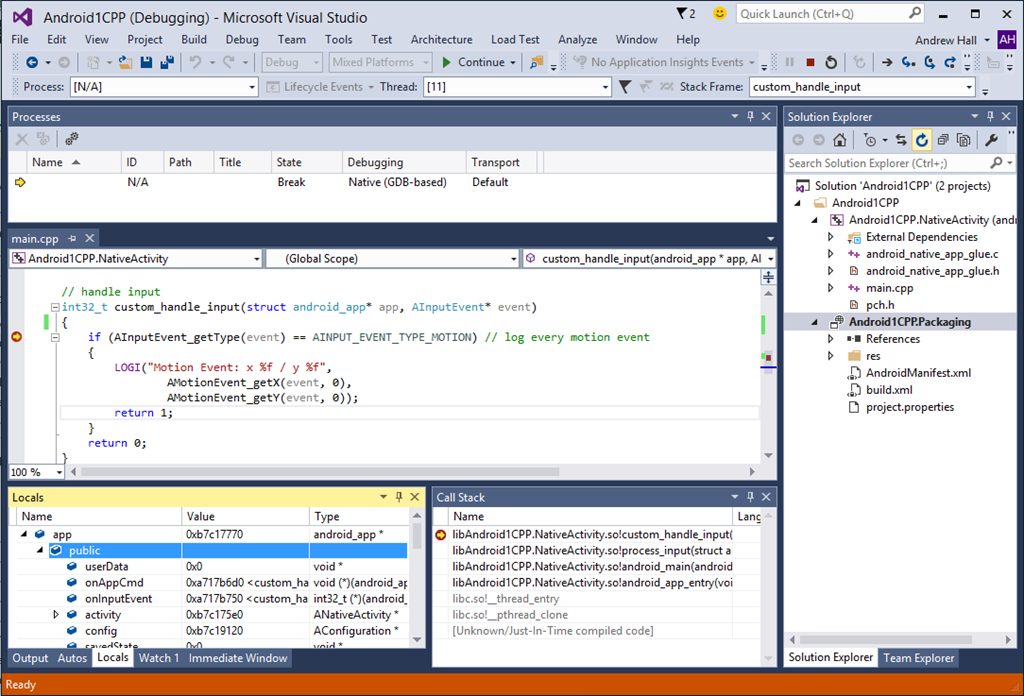 Avantages: 
nombreux outils disponibles 
Design WYSIWYG 
Personnalisation complète 
IDE très optimisé

Inconvénient: 
Son prix : 3000€
Le nombre de fenêtres est élevé 
Gourmand en RAM
Visual Studio
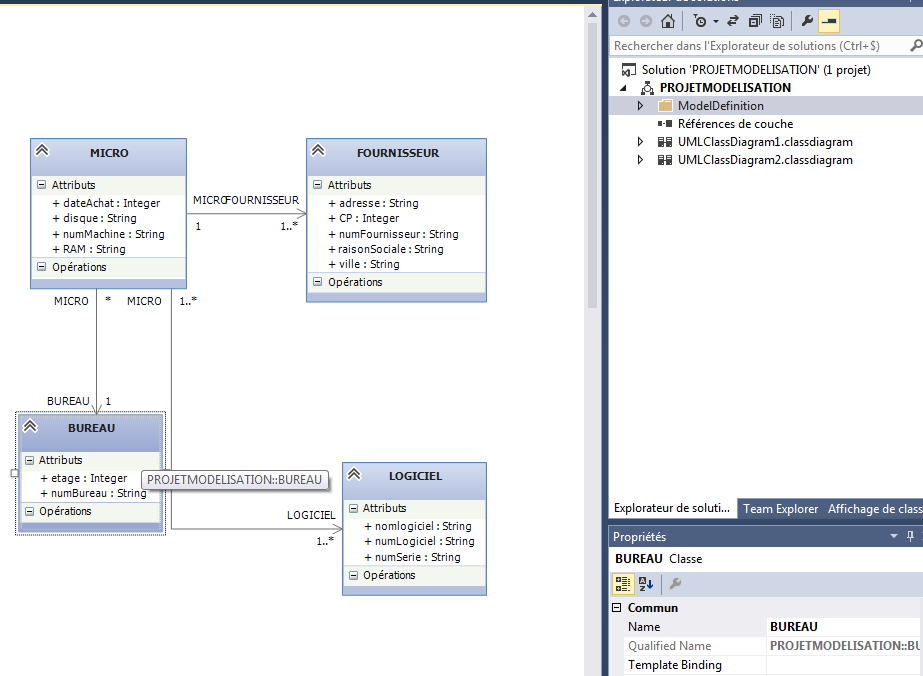 Voici un exemple de
 modèle conceptuel de données
 sur Visual Studio
Power AMC
Inconvénients 

-Prix

-N’est pas un outil de développement

-Disponible que sous windows
Avantages 

-Modèles de données

-Implementation automatique

-Reverse engineering

-Generation de documentation
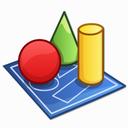 POWER AMC
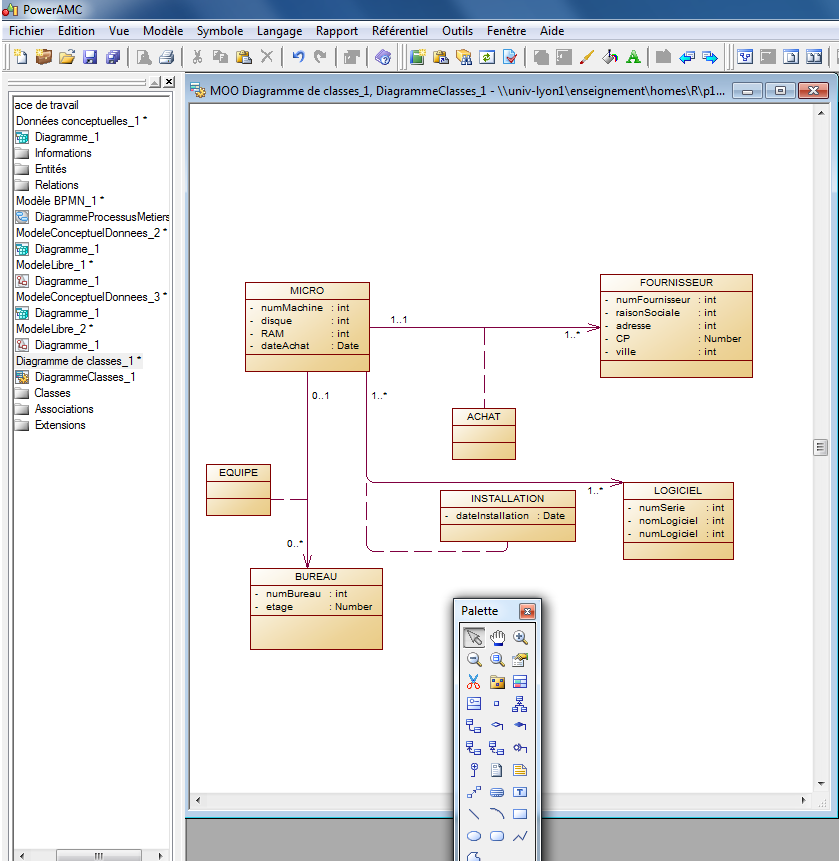 Voici un exemple de modèle conceptuel de données sur Power AMC

-Diagramme de classes
-Possibilités de créer des entités/associations
-Cardinalités entre chaque entités 
-Ajout d’attributs et modification du type
CONCLUSION